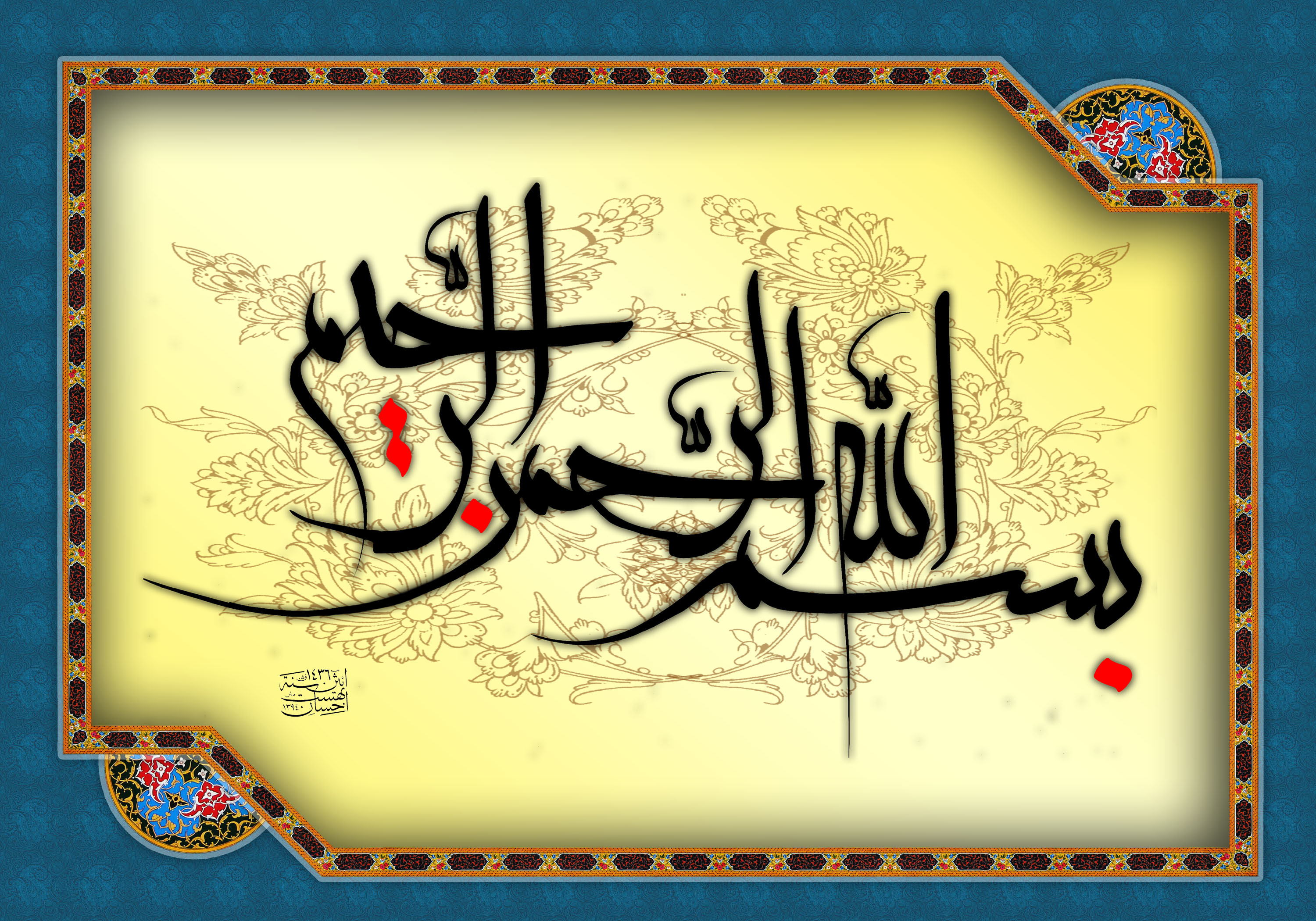 Slide Title
Make Effective Presentations
Using Awesome Backgrounds
Engage your Audience
Capture Audience Attention
TEXT REVIEW
استاد محترم :اقای دکتر منصوریان
استاد محترم مشاور : اقای نوری
تهیه و تنظیم : مریم تواضعی . ارشد سلامت جامعه . بهار 1400
Community health nursing text review
1- پرستاری سلامت جامعه 

2-public Health nursing 2016 

3-Community/Public Health Nursing: Promoting the Health of Populations
پرستاری سلامت جامعه
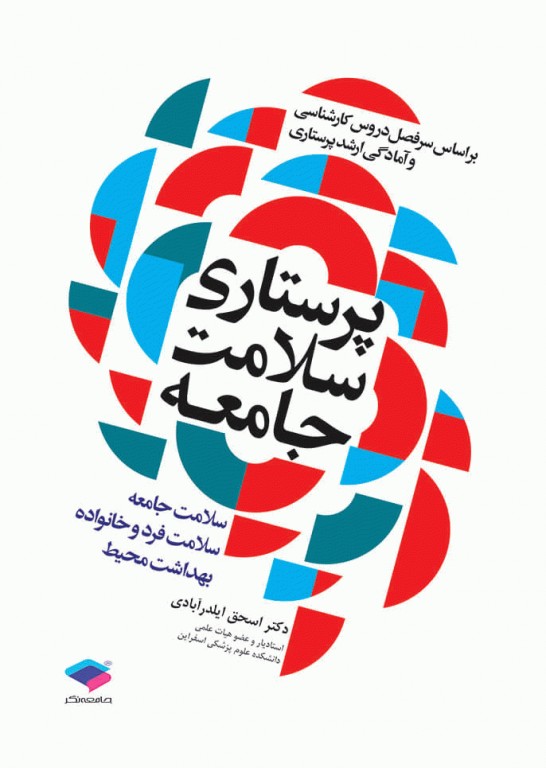 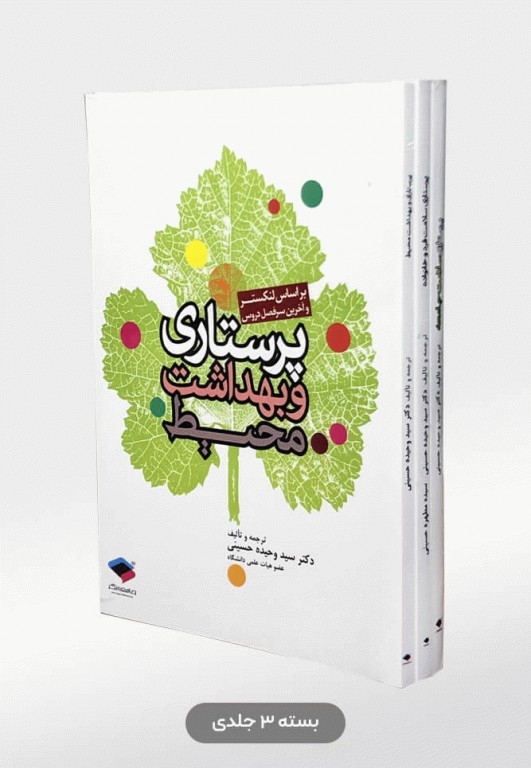 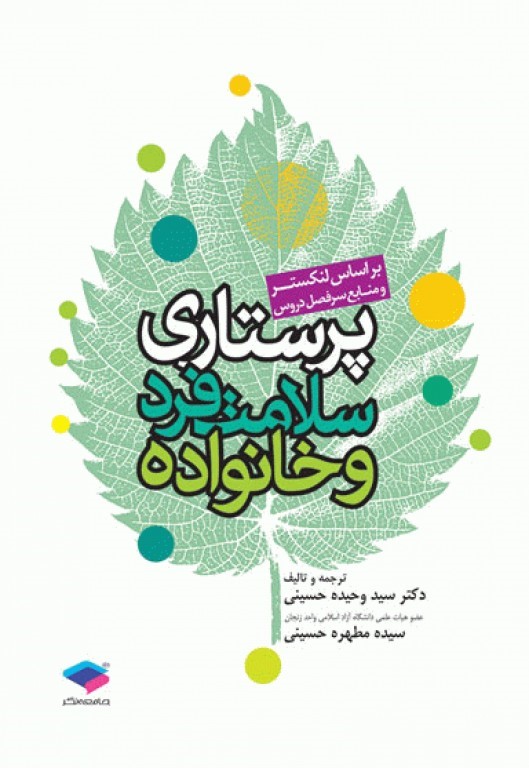 پرستاری سلامت جامعه
پرستاری سلامت جامعه 
(سلامت جامعه – سلامت فرد و خانواده – بهداشت محیط )
نویسنده : اسحق ایلدر ابادی استادیار و عضو هیات علمی دانشگاه اسفراین

ویراست:  سوم
سال و نوبت چاپ:   چهارم/1399 
چاپ و نشر : جامعه نگر
قیمت و روش تهیه: 830000 ریال است وازطریق سایت جامعه نگر ارسال به سراسر کشور انجام میشود
پرستاری سلامت جامعه
فهرست مطالب کتاب پرستاری سلامت اسحق ایلدرآبادی
بخش اول: پرستاری سلامت جامعه 
فصل 1 تاریخچه و مفهومفصل 2 تعیین­کننده­های سلامتیفصل 3 سازمان­های بهداشت بین­ المللیفصل 4 پیشگیریفصل 5 اصول نیازسنجی بهداشتی جامعهفصل 6 پرستار و اقتصاد سلامتفصل 7 شبکه­ی بهداشتی درمانی در ایرانفصل 8 جمعیت و بهداشت جامعهفصل 9 تغذیه­ ی کودکفصل 10 رشد و تکامل کودک.فصل 11 بهداشت مادر و کودکفصل 12 بهداشت مدارسفصل 13 نظریه و الگوهای حفظ و ارتقاء سلامتفصل 14 پویایی گروهفصل 15 ایمن­سازی و واکسیناسیون
پرستاری سلامت جامعه
بخش دوم: پرستاری سلامت فرد و خانواده 
فصل 16 ازدواجفصل 17 خانوادهفصل 18 ساختار خانوادهفصل 19 مراحل تکامل خانوادهفصل 20 پرستاران بهداشت جامعه و خانواده­های آسیب­پذیرفصل 21 معلولیت در خانوادهفصل 22 بحران در خانواده و روش­های تطابق با آنفصل 23 سوء رفتار در خانوادهفصل 24 طلاقفصل 25 اعتیادفصل 26 فرایند پرستاری در خانوادهفصل 27 اصول بازدید منزل
پرستاری سلامت جامعه
بخش سوم: پرستاری بهداشت محیط 
فصل 28 اکوسیستم و بحران محیط زیستفصل 29 بهداشت آبفصل 30 بهداشت فاضلابفصل 31 بهداشت مراکز بهداشتی و درمانی و کنترل عفونت و بهداشت زباله فصل 32 بهداشت هوافصل 33 مبارزه با جوندگان، بندپایان و حشراتفصل 34 بهداشت اماکن عمومی و مسکنفصل 35 بلایای طبیعی و اقدامات در شرایط اضطراریفصل 36 بهداشت پرتوهافصل 37 آلودگی صوتیفصل 38 پیشگیری از سوانح و حوادثفصل 39 بهداشت حرفه­ای و آسیب­های شیمیاییفصل 40 تغذیه و بهداشت مواد غذایی                              فصل 41 بهداشت خاک
پرستاری سلامت جامعه
بخش چهارم: مطالب متفرقه مورد نیاز در کارآموزی ها و آزمون های ارشد 

فصل 42 شاخص ­های بهداشتیفصل 43 پیشگیری و کنترل بیماری­ هافصل 44 زیج حیاتیفصل 45 غربالگریفصل 46 مطالعات اپیدمیولوژی
پرستاری سلامت جامعه
بررسی کوتاه و سرفصلهای این کتاب :

براساس سر فصل دروس کارشناسی و آمادگی ارشد پرستاری  
سلامت جامعه، سلامت فرد و خانواده و بهداشت محیط 
شامل توضیح مفصل مطالب کاربردی 
پوشش حداکثری سوالات آزمون های کارشناسی ارشد 
حاوی مطالب کاربردی در کارآموزی های بهداشت
پرستاری سلامت جامعه
عناوین و موضوعات مندرج در کتاب" پرستاری سلامت جامعه ایلدرآبادی "

 مشتمل بر 46 فصل و مطابق با مصوبات شورای انقلاب فرهنگی برای تدریس واحدهای پرستاری سلامت جامعه می‌باشد. علاوه بر این رفرنسی جامع جهت شرکت در امتحانات کارشناسی ارشد است. 
مؤلف سعی نموده است که علاوه بر رعایت سرفصل دروس، مطالب مطرح در آزمون های کارشناسی ارشد را نیز اضافه نماید، به عنوان مثال فصل 46 (مطالعات اپیدمیولوژی) به همین جهت جز مباحث کتاب انتخاب شده است. 

مطالب این کتاب علاوه بر دانشجویان کارشناسی و کارشناسی ارشد پرستاری برای سایر دانشجویان گروه پزشکی نیز قابل استفاده می باشد.
public Health nursing 2016
public Health nursing 2016
نویسندگان Marcia Stanhope, Jeanette Lancaster  :
 Marcia Stanhope، PhD، RN، FAAN
 مشاور آموزش و تمرین و استاد کالج امریتا دانشگاه پرستاری کنتاکی لکسینگتون ، کنتاکی

Jeanette Lancaster ، PhD ، RN ، FAAN 
استاد و رئیس دانشکده پرستاری دانشگاه پرستاری ویرجینیا شارلوتسویل ، ویرجینیا
شمارگان 100  :        ویراست: نهم            
 سال و نوبت چاپ: اول 2016 چاپ تمام رنگی لیزری
public Health nursing 2016
کلیه حقوق محفوظ است هیچ بخشی از این نشریه بدون اجازه کتبی ناشر ، به هیچ وجه یا به هر طریق الکترونیکی یا مکانیکی ، از جمله فتوکپی ، ضبط ، یا هرگونه سیستم ذخیره و بازیابی اطلاعات ، قابل تولید یا انتقال نیست. در وب سایت ما پیدا کنید: 
www.elsevier.com/permissions.

چاپ شده در ایالات متحده آمریکا

حق چاپ نسخه های قبلی 2014 ، 2008 ، 2004 ، 2000 ، 1996 ، 1992 ، 1988 ، 1984
public Health nursing 2016
بیوگرافی :(جنت لنکستر )
استاد دانشگاه ویرجینیا ، دانشکده پرستاری در شارلوتزویل در ویرجینیا او از 1989 تا 2008 به عنوان رئیس دانشکده پرستاری دانشگاه ویرجینیا خدمت کرد.
 از 2008 تا 2009 به عنوان استاد مدعو در دانشگاه هنگ کنگ خدمت می کرد و در آنجا دوره های پرستاری بهداشت عمومی را تدریس می کرد و برای توسعه آنها با اعضای هیئت علمی همکاری می کرد. برنامه های بورس تحصیلی وی سپس از سال 2010 تا 2012 در دانشگاه ویرجینیا تدریس می کرد. وی همچنین در دانشگاه وندربیلت تدریس می کرد .
 دوره کارشناسی ارشد را در پرستاری بهداشت جامعه در دانشگاه آلاباما ، بیرمنگام اداره می کرد و به عنوان رئیس دانشکده پرستاری در دانشگاه ایالتی رایت در دیتون ، اوهایو خدمت می کرد. 
نشریات و سخنرانی های وی عمدتاً در زمینه های جامعه و مدیریت پرستاری بهداشت عمومی و تغییر و اهمیت پرستاران برای مراقبت های بهداشتی اولیه موثر بوده است.
 دکتر لنکستر فارغ التحصیل مرکز علوم بهداشتی دانشگاه تنسی ممفیس است. وی دارای مدرک کارشناسی ارشد در رشته پرستاری روانپزشکی و دکترای بهداشت عمومی از دانشگاه اوکلاهما است.
public Health nursing 2016
فهرست مطالب و ویژگیهای کتاب :
پرستاری سلامت جامعه: مراقبت های بهداشتی جمعیت محور در جامعه ، ویرایش نهم ، اطلاعات به روز در مورد موضوعاتی که بر پرستاری سلامت جامعه تأثیر می گذارد ، مانند بیماری های عفونی ، بلایای طبیعی و مصنوعی و سیاست های مراقبت های بهداشتی که بر افراد ، خانواده ها و جوامع  تأثیر می گذارد ،  را ارائه می دهد. ، و در زندگی واقعی نمونه هایی از ارتقا سلامت و مداخلات بهداشت عمومی را نشان می دهد. 

در این نسخه  جدید تأکید بر مهارت ها و توضیح تأثیر قانون مراقبت مقرون به صرفه بر سلامت عمومی بیشتر مطرح است. این کتاب جامع و پرفروش  توسط مربیان مشهور پرستاری ، مارسیا استنهوپ و ژانت لنکستر نوشته شده است 
این کتاب برای دانشجویان در هر دو برنامه BSN و Advanced Practice Nursing ایده آل است.
از موارد مبتنی بر شواهد استفاده شده و کاربرد آخرین یافته های تحقیق در پرستاری بهداشت عمومی / جامعه را نشان می دهد.
public Health nursing 2016
بسته های افراد سالم 2020 اهداف و مقاصدی را برای ارتقا سلامت و سلامتی کشور طی دهه آینده برجسته می کند.
سطوح بسته های پیشگیری مداخلات خاص پرستاری را در سطوح اولیه ، ثانویه و سوم مشخص می کند.
سناریوهای برنامه کاربردی با تجزیه و تحلیل موقعیت های موردی و پاسخ به سوالات تفکر انتقادی به شما کمک می کند تا محتوای فصل را در تنظیمات تمرین اعمال کنید.
 پیوند دادن محتوا به تمرین نمونه هایی از نقش پرستار در مراقبت از افراد ، خانواده ها و جمعیت ها در محیط های بهداشت جامعه را ارائه می دهد.
م فصل های جداگانه ای در مورد شهرهای سالم ، چرخه مداخله مینه سوتا و مراکز پرستاری روش های مختلفی را در زمینه ابتکارات بهداشت جامعه توصیف می کنند.

جدیدا پوشش اصلاحات مراقبت های بهداشتی درباره تأثیر قانون حمایت از بیمار و مراقبت مقرون به صرفه در پرستاری بهداشت عمومی بحث می کند.
 تمرکز بر روی آموزش کیفیت و ایمنی برای پرستاران نمونه هایی از چگونگی استفاده از اهداف ، دانش ، شایستگی ها و مهارت ها و نگرش های کیفی و ایمنی را می توان در مورد پرستار در جامعه به کار برد.
CONTENTS
PART 1	Influencing Factorsin Health Care and Population-Centered	Nursing
PART 2	Forces	Affecting Health Care	Delivery and Population-Centered	Nursing
PART 3	Conceptual and Scientific Frameworks Applied to Population-Centered Nursing Practice
PART 4       Issues and Approaches in Population-Centered Nursing
PART 5	Health	Promotion with Target	Populations Across the	Life Span 
PART 6	Promoting and Protecting the Health of VulnerablePopulations 
PART 7	Nurses’ Roles and Functions in the Community
CONTENTS
ترجمه سر فصلها
1- قسمت اول – عوامل موثر در مراقبتهای بهداشتی و پرستاری مبتنی بر جامعه
2- قسمت دوم –نیروهای موثر بر زایمان و مراقبتهای بهداشتی و پرستاری مبتنی بر جامعه
3- قسمت سوم – چهار چوبها (مدلهای ) مفهومی و علمی اعمال شده در پرستاری با محوریت جمعیت
4- قسمت چهارم –رویکردهای پرستاری جمعیت محور 
5-قسمت پنجم –ارتقا سلامت جامعه . هدف سلامت در سراسر دوره زندگی
6-قسمت ششم – ارتقا و محافظت از سلامت قشر اسیب پذیر
7- قسمت هفتم –نقشها و عملکردهای پرستاران سلامت جامعه
Community/Public Health Nursing: Promoting the Health of Populations
Community/Public Health Nursing: Promoting the Health of Populations
پرستاری سلامت جامعه: ارتقا سلامت 
  نسخه 7 هفتم
نویسندگان  : Mary A. Nies PhD RN FAAN FAAHB
                     McEwen PhD RN CNE  Melanie
قیمت در سایت امازون: 118.00 دلارو ارسال برای دانشجویان رایگان است
هیچ بخشی از این کتاب بدون اجازه ناشربه هیچ وجه قابل تولید یا انتقال نمیباشد
  از طریق وب سایت با ما در تماس باشید
www.elsevier.com/permissions
چاپ شده در کانادا
این کتاب را به همسر و دخترم تقدیم میکنم .ملانی مک ایوان
Community/Public Health Nursing: Promoting the Health of Populations
فهرست مطالب و ویژگیهای کتاب : 
 این کتاب به دانشجویان  راهنمای کاملی در زمینه پرستاری سلامت جامعه میدهد

 پرستاری جامعه / بهداشت عمومی ، نسخه هفتم ، تمرکز پیشگیرانه بالادستی و رویکرد عدالت اجتماعی قوی را ارائه می دهد ، همه در یک متن مختصر و آسان برای خواندن. با پوشش نقش پرستاران در ارتقا سلامت جامعه را نشان می دهد که چگونه دانشجویان می توانند نقش فعالی در اقدامات اجتماعی و سیاست های بهداشتی داشته باشند - تأکید بر مسئولیت جامعه در محافظت از زندگی انسان و اطمینان از تأمین نیازهای اساسی بهداشتی افراد متنوع و آسیب پذیراز دیگر قسمتهای این کتاب است

. نمونه های بالینی وداستانهای مصور نشان می دهد که مفاهیم پرستاری چگونه در دنیای واقعی اعمال می شوند. این کتاب که توسط متخصصان پرستاری بهداشت جامعه نوشته شده است Mary A. Nies و Melanie McEwen ، مسائل و مسئولیت های امروز جامعه و پرستار سلامت جامعه  را شرح می دهد.
Community/Public Health Nursing: Promoting the Health of Populations
رویکرد "عدالت اجتماعی" سلامتی را برای همه مردم ، از جمله جمعیت های آسیب پذیر ، ارتقا می دهد.
 مطالعات موردی نظریه ، مفاهیم و کاربرد فرآیند پرستاری را در مثالهای عملی و قابل کنترل ارائه می دهد.
رمان های از عکس ها برای روایت داستان هایی که سناریوهای بالینی در زندگی واقعی و کاربردهای مهم نقش پرستاری در جامعه را نشان می دهند ، استفاده می کنند.
• استفاده از فرآیند پرستاری در سطح فردی ، خانوادگی و کل ، چشم انداز جامعه را در همه شرایط سلامتی برجسته می کند
• نمونه های بالینی قطعه هایی از موقعیت های مشتری واقعی را ارائه می دهند.
• چارچوب های نظری مشترک در پرستاری و کمک های سلامت عمومی در استفاده از مبانی نظریه آشنا و جدید برای مشکلات و چالش های موجود در جامعه.
• بسته های  برجسته تحقیق نشان دهنده کاربرد مطالعات تحقیقاتی در زمینه پرستاری جامعه است.
• بسته های بینش اخلاقی مسائل اخلاقی و نگرانی هایی را که ممکن است جامعه / پرستار بهداشت عمومی با آن روبرو شود برجسته می کند.
Community/Public Health Nursing: Promoting the Health of Populations
جدید و منحصر به فرد!
• جدید! یک فصل از سلامت جانبازان شرایط و ملاحظات منحصر به مراقبت از جانبازان را ارائه می دهد.

جدید! مبحث ژنتیک در بسته های سلامت عمومی نشان دهنده افزایش شواهد علمی است که از مزایای سلامتی استفاده میکنند از آزمایش های ژنتیکی و سابقه سلامت خانواده  و ..... که برای هدایت مداخلات سلامت جامعه حمایت می کند.

جدید! بسته های  یادگیری فعال ، دانش شما را در مورد محتوایی که اخیراً خوانده اید آزمایش می کنند و به ارائه برنامه های بالینی و حفظ دانش کمک می کنند.
CONTENTS
UNIT 1 Introduction to Community Health Nursing
UNIT 2 The Art and Science of Community Health Nursing
UNIT 3 Factors That Influence the Health of the Community
UNIT 4 Aggregates in the Community
UNIT 5 Vulnerable Populations
UNIT 6 Population Health Problems
UNIT 7 Community Health Settings
ترجمه فهرست مطالب
بخش اول-مقدمه ای بر پرستاری بهداشت جامعه
بخش دوم –هنر و علوم پرستاری بهداشت جامعه
بخش سوم -عواملی که بر سلامت جامعه تاثیر میگذارند
بخش چهارم –مصالح جامعه
بخش پنجم – جمعیت اسیب پذیر
بخش ششم –مشکلات سلامت جامعه
بخش هفتم –تنظیمات سلامت جامعه